Bé chúc cả nhà

Năm mới bé chúcCả nhà hạnh phúcSung túc đủ đầyGặp nhiều vận mayLộc tràn xuân mớiNiềm vui phơi phớiThịnh vượng an khangTấn tới giàu sangDồi dào sức khỏeKính chúc, kính chúc!
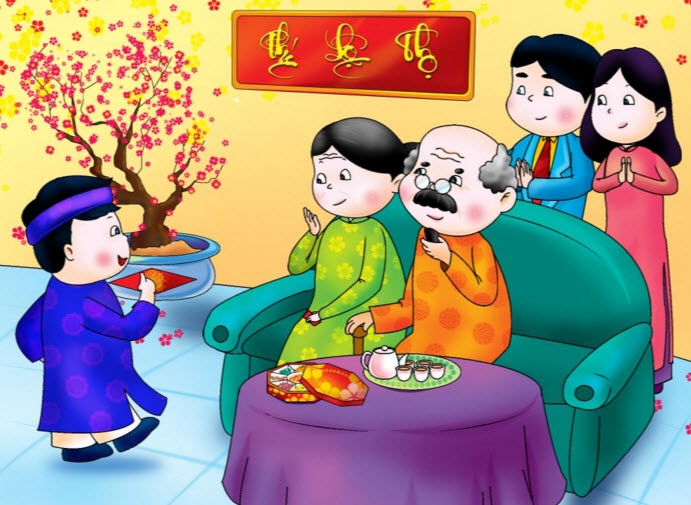 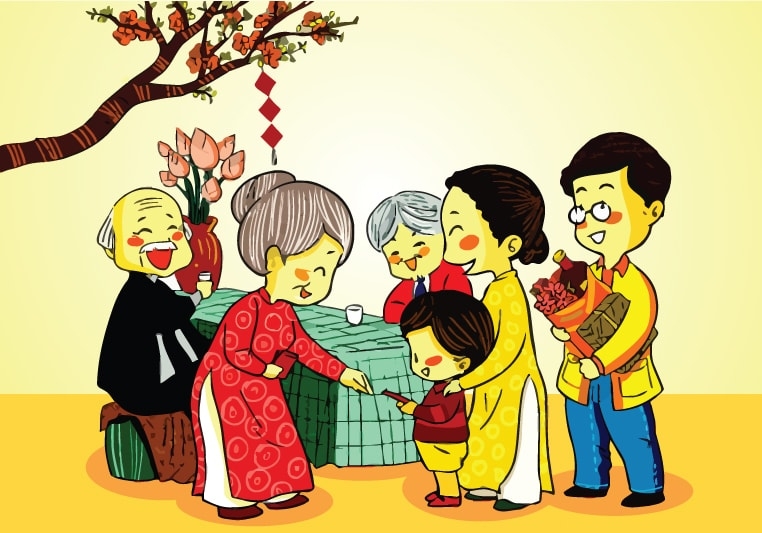 Chúc tếtNăm hết tết đếnBé chúc cả nhàCha mẹ, ông bàDồi dào, sức khỏeChúc anh, chúc chịMọi điều như ýHọc hành chăm chỉHoan hỉ cả nămBé chúc mọi ngườiĐầy ắp tiếng cườiTràn ngập tình thươngAn khang thịnh vượng.
Bé chúc tết ông bàNăm cũ vừa qua, năm mới tớiMai đào khoe sắc ngập đất trờiNắng vàng rực rỡ mừng xuân mớiMuôn hoa đua nở sắc xuân hồngHôm nay con tới gặp ông bàĐôi câu kính chúc vạn điều maySống lâu trăm tuổi cùng con cháuSức khỏe dồi dào đón xuân sangYêu mãi ông bà, con ghi nhớChăm ngoan, học giỏi, làm điều hayĐôi lời con mọn xin gửi gắmÔng bà vui vẻ mãi về sau.
Năm mới bé chúc
Năm mới bé chúcCả nhà sung túcVạn sự khang anPhước tràn lộc sangMọi ngày may mắnBé cười tươi tắnKính chúc mọi ngườiHạnh phúc xuân ngờiNhư gia đình nhà bé.Kính chúc! Kính chúc!
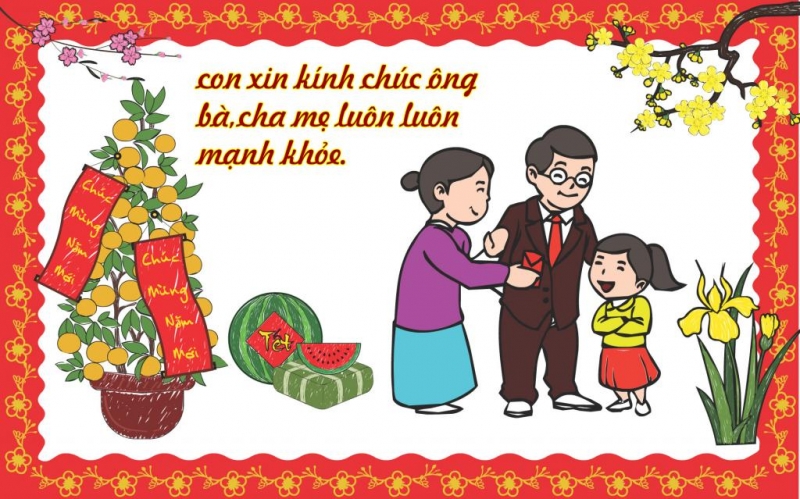 Năm mới Tân Sửu đến!
Xuân sang tết đến mọi nhà
Con chúc ông bà sức khỏe, an khang
Chúc cô chú bác giàu sang
Một năm sung túc cười vang mỗi ngày
Chúc anh chúc chị học hay
Con ngoan trò giỏi đợi ngày công danh
Chúc cho vạn sự tốt lành
Tân Sửu năm mới bức tranh xuân ngời.
Xuân đến với mọi gia đình
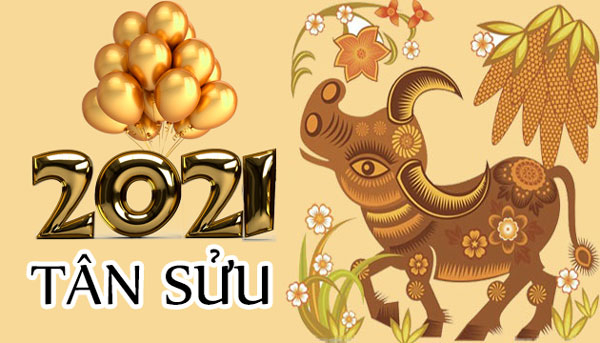